Failure As Fuel for Developing Resilience and Fostering Self-Exploration
Lisa S. Gussak, MD
University of Massachusetts Medical School
Worcester MA 

Kathryn Fraser, PhD
Halifax Health Family Medicine Residency, 
Daytona Beach Florida
[Speaker Notes: This is a presentation with pairing and sharing]
NO DISCLOSURES
Objectives
Describe the effects of failure in medicine and medical education
List business concepts that positively address failure 
Share personal failures
Learn to use failures positively as growth opportunities
Our audience…
[Speaker Notes: Would like to get an idea of who is doing hands on teaching, didactic vs clinical, program directors, leadership, students, residents.]
Why Failure?
Seeing my students struggle
Writings in the popular press
Personal reflection
Examining learning environment
[Speaker Notes: Students with little experience with failure
Particularly in sports literature, Sabrina Williams essay I sent around, also in business literature.
: M&M, individual quiet conversations, not institutionally discussed]
Success consists of going from failure to failure without loss of enthusiasm
	
	Winston Churchill
[Speaker Notes: This is where we’d like to get to..
In many fields success is elusive.
Consider the creative arts: writers and actors are told to expect failure
Scholars cite Mozart as the most successful creative genius and accept that he had a 60-70% “HIT RATE”.]
Failure literature
Limited information in medicine
More robust discussion in creative arts, business and sport literature
First order failure: common
Second order failure: M&M, root-cause
[Speaker Notes: Medicine: hard lit search
Medicine: much more literature related to burnout, depression, and the impact of failure on these.  
Increasingly RESILIENCE as key to preventing burnout and depression and it’s importance in managing setbacks, failures, etc. 
First order: run out of gloves in a room COMMON, easy to fix, usually fixed at local level
Second order: looks at causes and systems, goal is not to assign blame (although blame is experienced) and rarely deals with emotional aspect.]
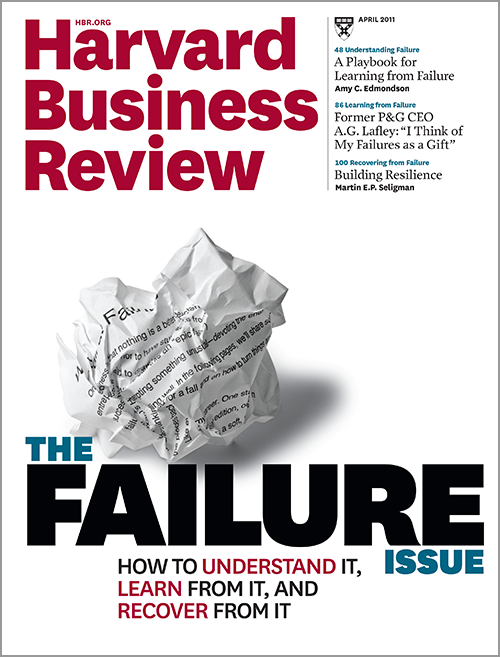 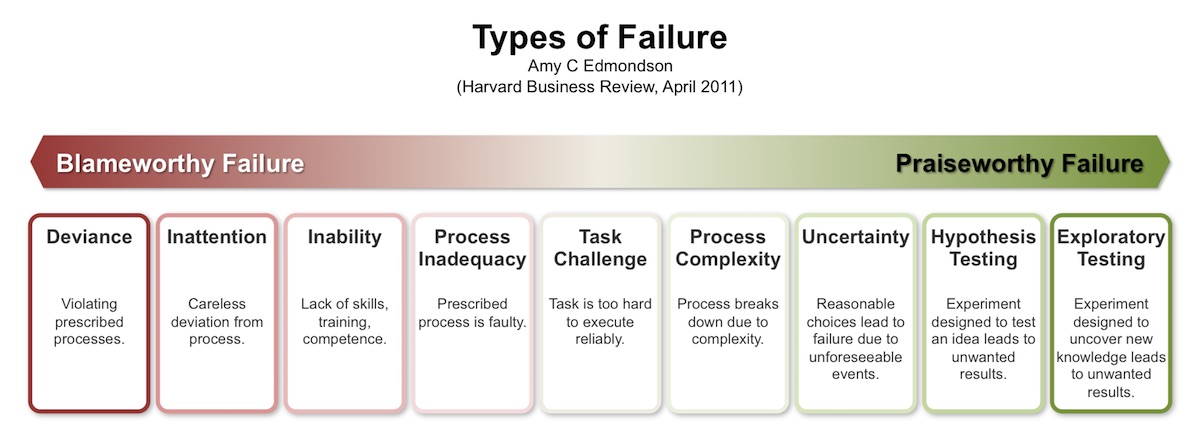 [Speaker Notes: Our learners possess inability and encounter many complex processes and uncertainty: 
We try to teach them hypothesis testing, i.e develop a DDX
We know this and accept it.  
We want them to accept this too and learn to ASK FOR HELP]
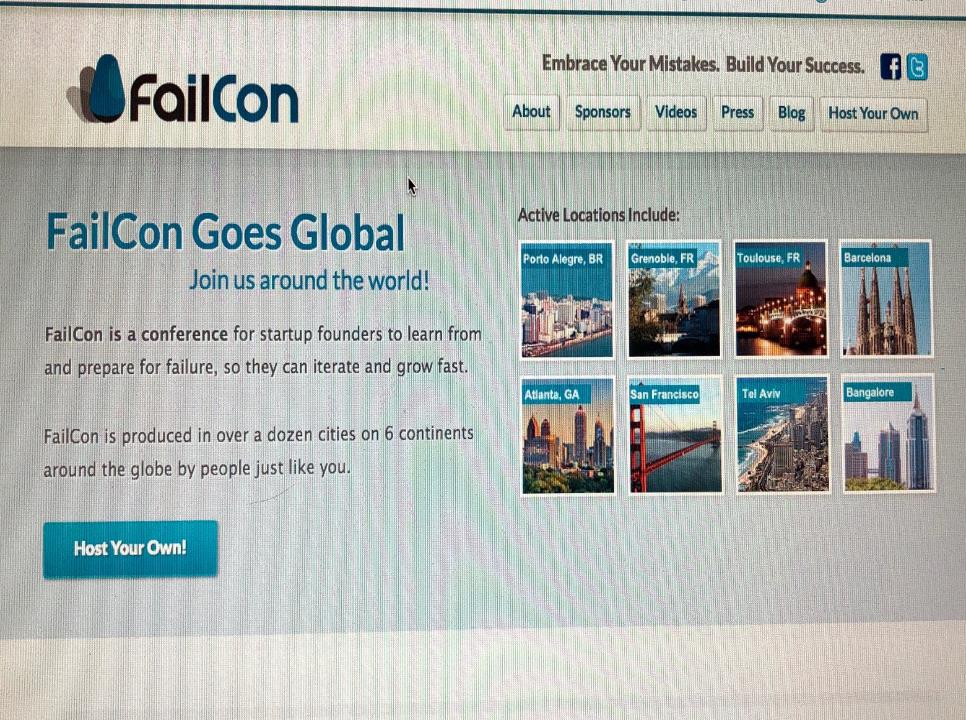 [Speaker Notes: FailCon Tag line: Stop being afraid of failure and start embracing it]
Failure literature
Common theme = failure is fuel for reflection and improvement
JK Rowling: “The Fringe Benefits of Failure and the Importance of Imagination”
Abby Wambach: ”Wolfpack”
[Speaker Notes: IN SPORTS and BUSINESS
Rowling: her 2008 graduation speech at Harvard speaks about “being set free by her failure when 6 years out of college she was a divorced, single-parent, jobless, poor with a typewriter and a big idea”, and having her greatest fear (failing) realized, she was able to begin rebuilding her life. 
Of course we love the story of the BIG FAILURE WITH HUGE RECOVERY, like hers.  Just as we love the idea that all great start-ups began in a garage.
Wambach: “Imperfect men have been empowered and permitted to run the world since the beginning of time.  It’s time for imperfect women to grant themselves permission to join them.”]
Tiger Woods and the Game of Life: 
Golf is all about how you react when you get a bad bounce
Thomas Friedman NYT 4.15.19
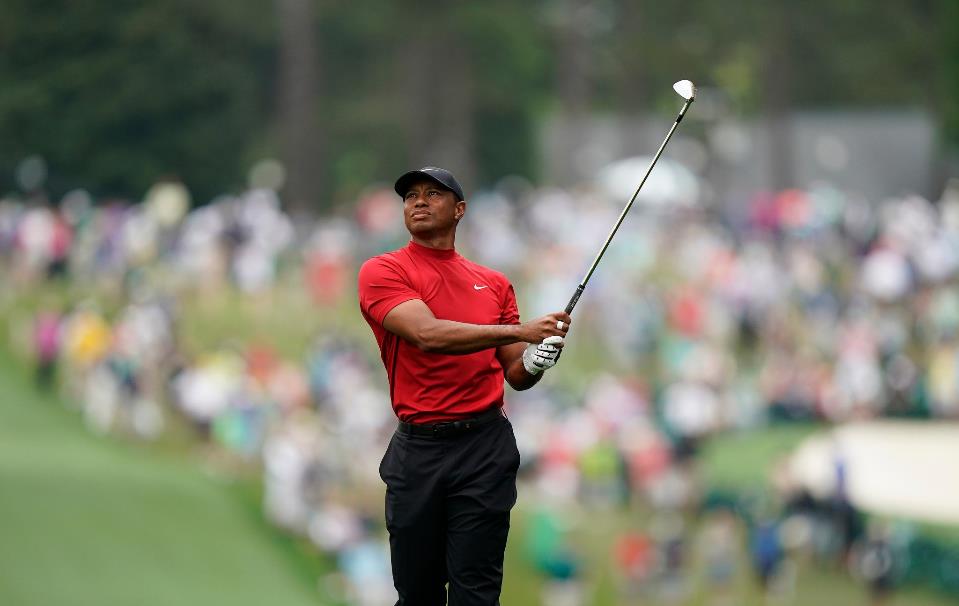 [Speaker Notes: READ THIS
Friedman says: “Golf is the sport most like life, because it’s played on an uneven surface”
Good and bad bounces are an integral part of the game, and it’s really about how you manage the good and bad bounces]
“Tiger Woods and the Game of Life”
“And that leads to another way that golf is so much like life.  Each and every round is a journey, and like all of life’s journeys, it’s never a straight line.  It’s always full of crazy bounces, self-inflicted mistakes, and unexpected detours, and therefore always a journey of discovery about yourself and your playing partners.  And if you love the game, it’s an everlasting journey in search of self improvement.”
Stanford: Resilience Project
“7 Epic Fails Brought to You by the Genius Mind of Thomas Edison (Smithsonian 2013)
How Failure in the Classroom is More Instructive than Success (Chronicle of Higher Education, 2014)
What if the Secret to Success is Failure? (NY Times Magazine, 2011)
All I Need to Know, I Learned When I Failed Out of College (Huffington Post, 2014)
[Speaker Notes: This is becoming a topic addressed at the undergraduate level, this is from Stanford.
Also strong curriculum at SMITH COLLEGE

Hopefully if this approach becomes more common, our students will arrive with experience and tools for managing set-backs]
Resilience
Ability of the learner to maintain a sense of confidence in the face of failure or adversity
Resilience is enhanced when one has a connection with a trusted other who maintains confidence in the learner
Intelligence and good executive functioning promote effective problem solving
Risk Factors Impacting Resilience
Depression/anxiety with impaired functioning that can be marked and/or threaten safety, 
Perfectionism: self-oriented, other-oriented, or socially prescribed
 “Imposter Syndrome”: female > male, underrepresented minority, difficulty gaining admission
BLAME and SHAME from others heightens emotional impact
[Speaker Notes: In medicine we like “just enough” perfectionism to be great at paying attention to detail
Same with “a bit” of OCD and “just enough” TYPE A
But too much of all of these, we know is not good.  We don’t’ know how much is too much, but we know it when we see it….
Difficult with admissions:  e.g. English major admitted despite low science scores]
Protective in failure
Longitudinal relationships: mentors, faculty, peers
Discussion:  ASKING
Re-challenging
Support: 
Empathy
Confidence
SHARING
[Speaker Notes: ASK:
Experience with failure, times when things did not work out as planned
Coping with failure: how, with whom, what help
SHARING: we will have different comfort levels in sharing our own foibles, but we suggest developing your own failure story, that you CAN and WILL share. In same way we tell students to prep for their residency interviews, with prepared answers to anticipated questions.]
Exploring personal failure
Pair up with someone who has the same color handout as you
Discuss a failure
Brief, specific, include emotion
[Speaker Notes: Let’s practice talking about a failure experience Brief, concise, from any part of life, specific example with emotion noted
DEEP listening
3-5 min]
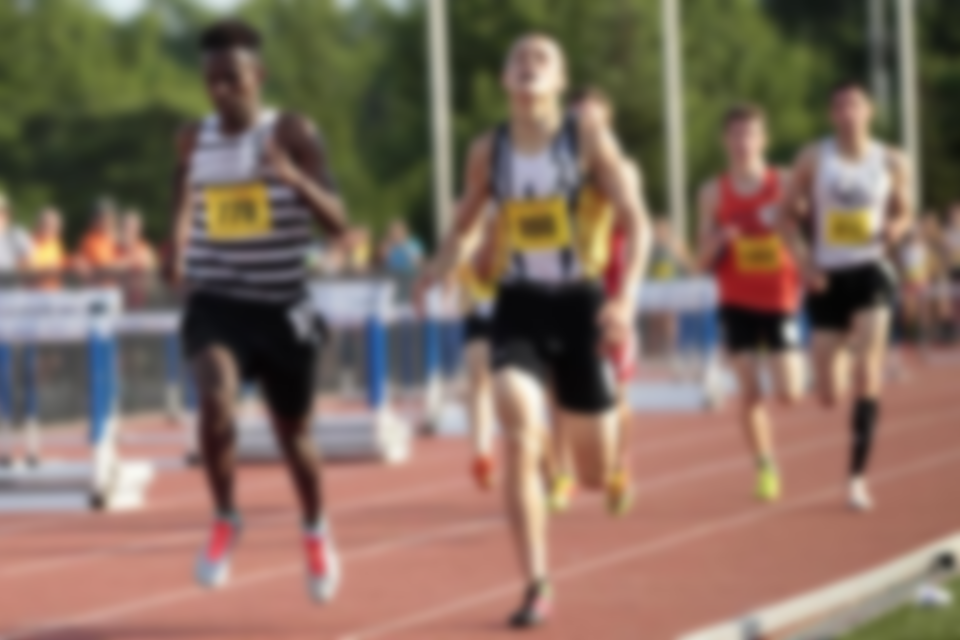 Don’t fear failure.Not failure, but low aim, is the crime.In great attemptsit is glorious even to fail.-Bruce Lee
Don’t fear failure.  Not failure, but low aim, is the crime.  
In great attempts, it is glorious even to fail.  -Bruce Lee
[Speaker Notes: This slide is to give the advice of not letting fear of failure shut you down.]
[Speaker Notes: This slide is a summary of how physicians/residents/med students describe their failure experiences
Study 1-
    -aims to develop a deeper understanding of the impact of underperformance, real or imagined
    -28 physicians interviewed about underperformance
    -many questioned the validity of their achievements
    -success viewed as “rising to the level of your incompetence”
    -recognize that not only underperformers struggle
    -we must create space for physicians to share their struggles

Study 2-
    -highlights the fundamental nature of shame, guilt and pride
     -how does this apply to key elements of med ed—perfectionism, prof id formation, and motivation
    -aims to encourage self-conscious emotions and develop resilient approaches to learning

Study 3-
 -”neurotic impostors”
    -classic symptoms—fear of failure, fear of success, perfectionism, procrastination, and workaholism
    -how can we support the complex iterative process of PIF within personalized curricular approaches

Study 4-
 -3 ideas
	-reflective writing
	-mindful clinical practice
	-professional development portfolio
    -”collaborative learning environment”
    -”bridges from theory to practice”]
Educational Experience
Professional Identity Formation
Faculty Roles
Student Goals
Professional values
Moral principles
Actions
Aspirations
Ongoing aspirations
Role modeling
Mentoring 
Accurate evaluation
Timely feedback
Failure as opportunity
Professional Identity
[Speaker Notes: Students should learn to embrace failure as part of PIF.  It is an important part of becoming a physician.

Part of the educational experience includes helping students develop professionally, such as in dealing with failure.

Faculty should aim to give feedback in a way that is productive and fosters opportunity.

Students should learn the importance of developing moral principles as part of the learning experience.

Honest, growth producing relationships can enhance the learner’s prof identity]
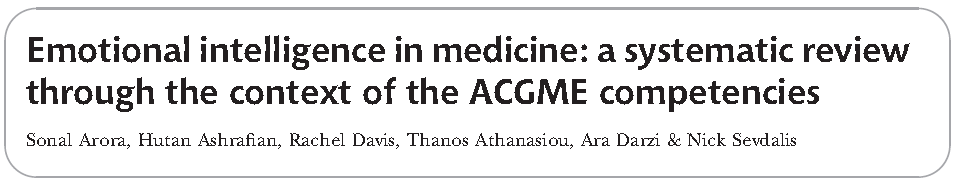 EI is related to
Positive Dr/Pt relationship
Increased empathy
Teamwork and communication
Stress management
[Speaker Notes: Reviewing failures in positive, growth producing ways promotes EI]
Emotionally Intelligent Learning Community
Promotes wellness
Allows for admitting mistakes
Fosters communication, collaborate and conflict resolution
Joanne Cohen-Katz, PhD. et. al
[Speaker Notes: Can we create an atmosphere that fosters learning from positive and negative feedback without inducing shame?]
How do we teach learners to honestly review their mistakes?
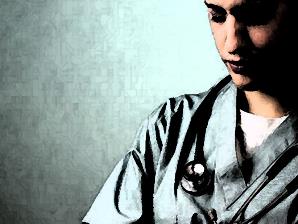 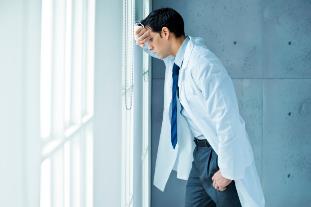 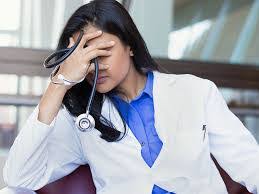 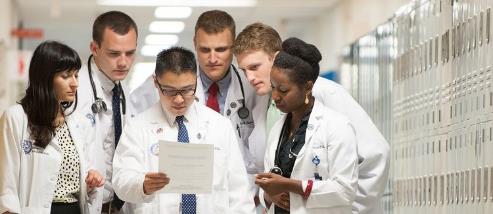 [Speaker Notes: They are busy
They have LOTS and OTS of things to do
So do we]
Self Reflection Exercise

Adapted from:“John’s Model for Self Reflection”
Let’s practice…
Return to your pair
Discuss your partner’s failure example with them using the model
[Speaker Notes: Each pair go through the model.  We will debrief as a large group.]
Self Reflection Exercise

Adapted from:“John’s Model for Self Reflection”
[Speaker Notes: I put this here so they can look at it while doing the exercise.
3- 5 min]
Self-care facilitates self-reflection
Talk to others
Eat healthy
Get moving
Do your hobbies
Use your spiritual resources
Advice for mentors
SHARE your failure experiences
“Don’t just do something, sit there”
Expect this will be uncomfortable
Watch for risk factors
Recognize students at risk for difficulty managing failure
[Speaker Notes: SHARING: we will have different comfort levels in sharing our own foibles, but we suggest developing your own failure story, that you CAN and WILL share. 

Don’t avoid the hard conversations]
In closing…
There can be growth from failure
Medical educators can positively address failure
We must positively address and share our own failures
Thoughtful self-reflection can go a long way
If you can, look at triumph and disaster and treat those two imposters as just the same.  What matters is staying in the game.
	Rudyard Kipling
[Speaker Notes: We are comfortable talking about success and now are challenged to learn to speak about faillure in the same manner, as they are really two sides of the same coin…]
Resources
Arora S, Ashrafian H, Davis R, Athanasiou T, Darzi A, Sevdalis N. Emotional intelligence in medicine: a systematic review through the context of 	the ACGME competencies. Medical Education. 2010;44(8):749-764. doi:10.1111/j.1365-2923.2010.03709.x.
Aukes LC, Geertsma J, Cohen-Schotanus J, Zwierstra RP, Slaets JP. The development of a scale to measure personal reflection in medical 	practice and education. Medical Teacher. 2007;29(2-3):177-182. doi:10.1080/01421590701299272. 
 Bynum WE, Artino AR. Who Am I, and Who Do I Strive to Be? Applying a Theory of Self-Conscious Emotions to Medical Education. Academic 	Medicine. 2018;93(6):874-880. doi:10.1097/acm.0000000000001970. 
Cohen-Katz J, Sternlieb JL, Hansen SE, Dostal JA. Developing Emotional Intelligence in the Clinical Learning Environment: A Case Study in 	Cultural Transformation. Journal of Graduate Medical Education. 2016;8(5):692-698. doi:10.4300/jgme-d-15-00548.1. 
 De Vries, MF.  The dangers of feeling like a fake. Harvard Business Review, 2005;Sep 83(9):108-116.
 Harden, RM and Crosby, J.  AMEE Guide No. 20:  The good teacher is more than a lecturer—the twelve roles of the teacher. Medical Teacher 	2000;22(4);334-347.
Hargreaves, K.  Reflection in Medical Education.  Journal of University Teaching & Learning Practice.  2016;13(2):1-20.
Jeffrey D. Medical Mentoring Supporting Students, Doctors in Training and General Practitioners. London: Royal College of General 	Practitioners; 2014. 
Bynum WE, Artino AR. Who Am I, and Who Do I Strive to Be? Applying a Theory of Self-Conscious Emotions to Medical Education. Academic 	Medicine. 2018;93(6):874-880. doi:10.1097/acm.0000000000001970. 
Shrank, WH, Reed, VA, Jernstedt, C.  Fostering professionalism in medical education:  a call for improved assessment and meaningful 	incentives.  Journal of General Internal Medicine. 2004;19:887-892.
Wald HS. Professional Identity (Trans)Formation in Medical Education. Academic Medicine. 2015;90(6):701-706. 	doi:10.1097/acm.0000000000000731. 
Wald HS, Anthony D, Hutchinson TA, Liben S, Smilovitch M, Donato AA. Professional Identity Formation in Medical Education for Humanistic, 	Resilient Physicians. Academic Medicine. 2015;90(6):753-760. doi:10.1097/acm.0000000000000725.
EVALUATE
Please evaluate this presentation using the conference mobile app by scrolling to the bottom of the session description.
THANK YOU